Мастер-класс по технологии«Развитие творчества учащихся во внеурочной деятельности»
Штукатурова О.л.
МКОУ «Богдановская ОСНОВНАЯ ОБЩЕОБРАЗОВАТЕОЬНАЯ ШКОЛА» »


Апрель, 2013 г
Панно  «В гостях у лета»
Лепка из солёного теста.
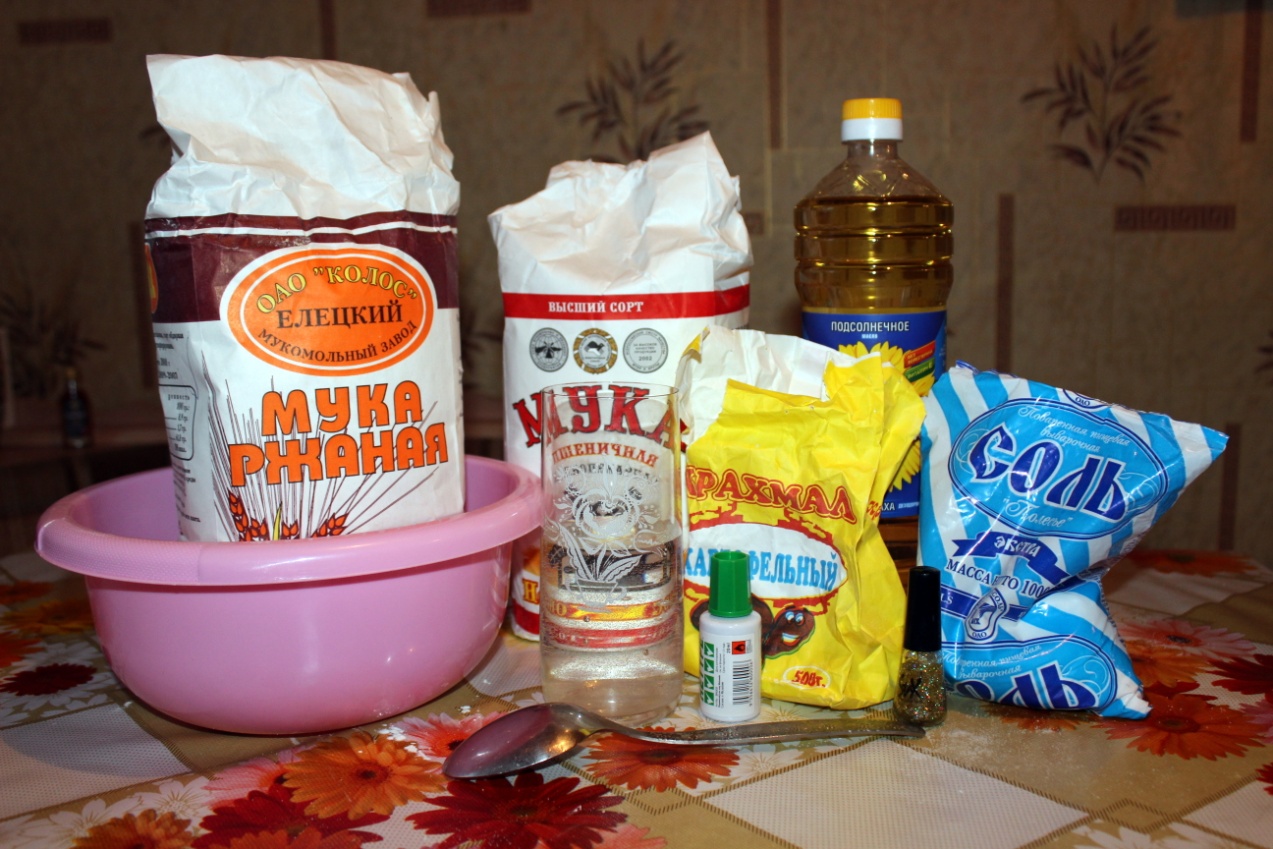 Материалы.
Для теста:
пшеничная мука – 1 ст.
мелкая соль – 1 ст.
вода – ½ ст.
подсолнечное масло – 1 ст.ложка
(можно добавить немного клея или крахмала)
Гуашь, лак.
Рецепт приготовления теста.
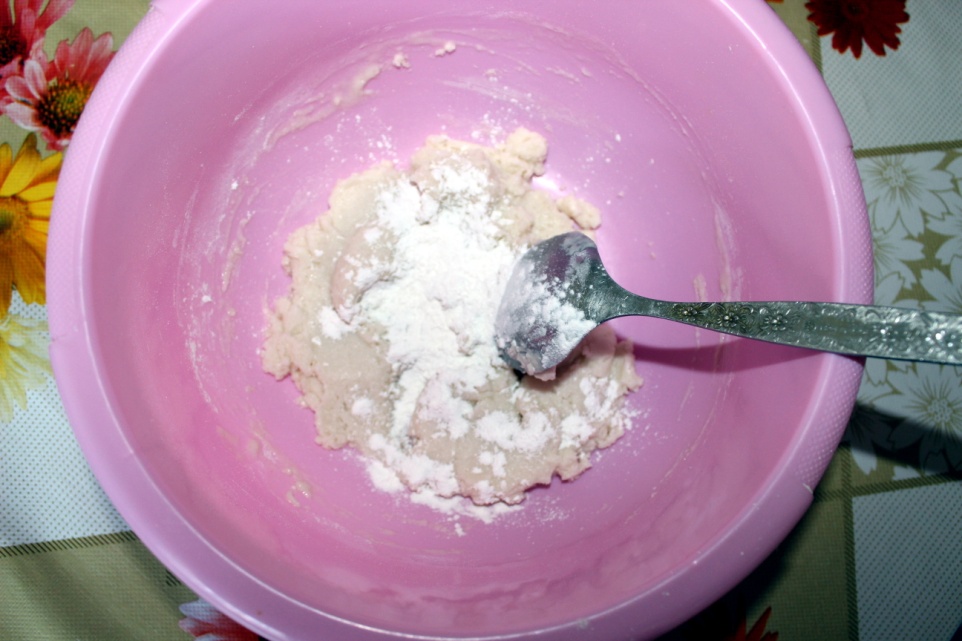 Тщательно вымесить тесто из всех ингредиентов.


Внимание!
       Тесто не должно прилипать к рукам!
Этапы изготовления изделия.
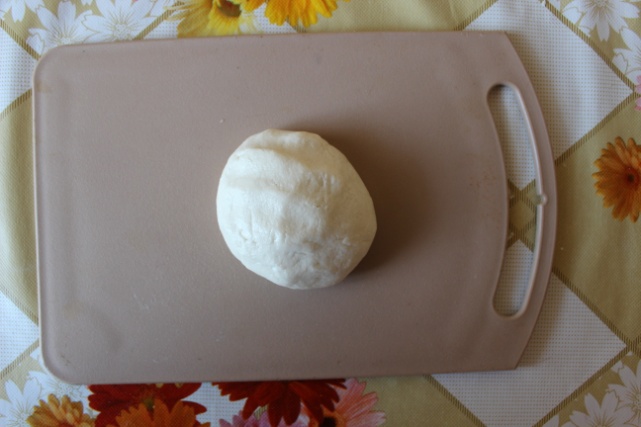 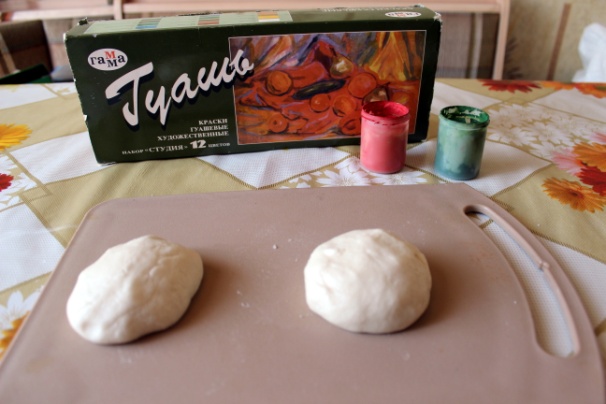 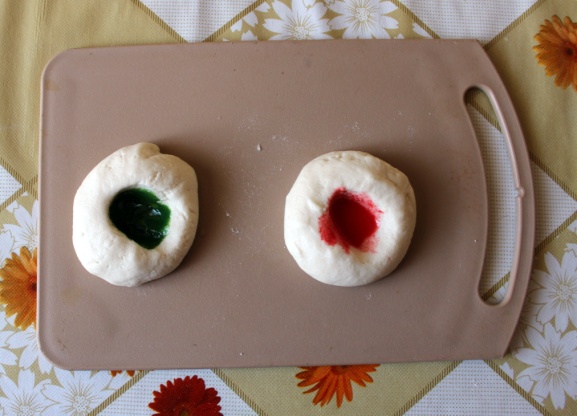 3.Добавить гуашь, находящуюся в пастообразном состоянии
2.Приготовленное тесто разделить на две части.
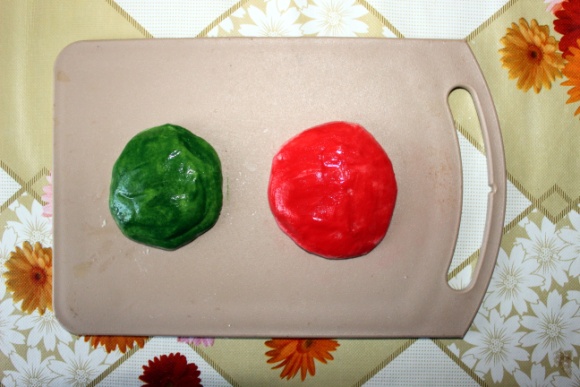 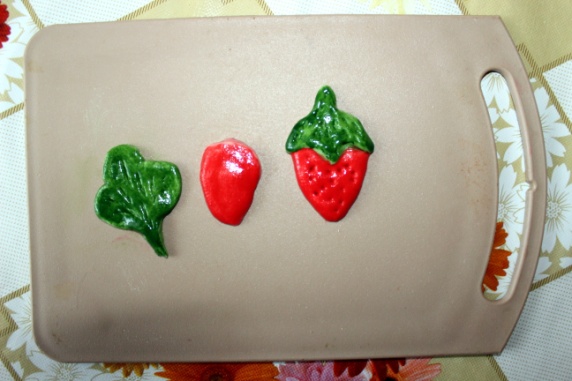 4.Получаем  кусочки красного цвета и зелёного
5.Делаем ягодки, листочки, усики Можно пользоваться шаблонами.
6.Сушка заготовок

7. Покрытие деталей лаком
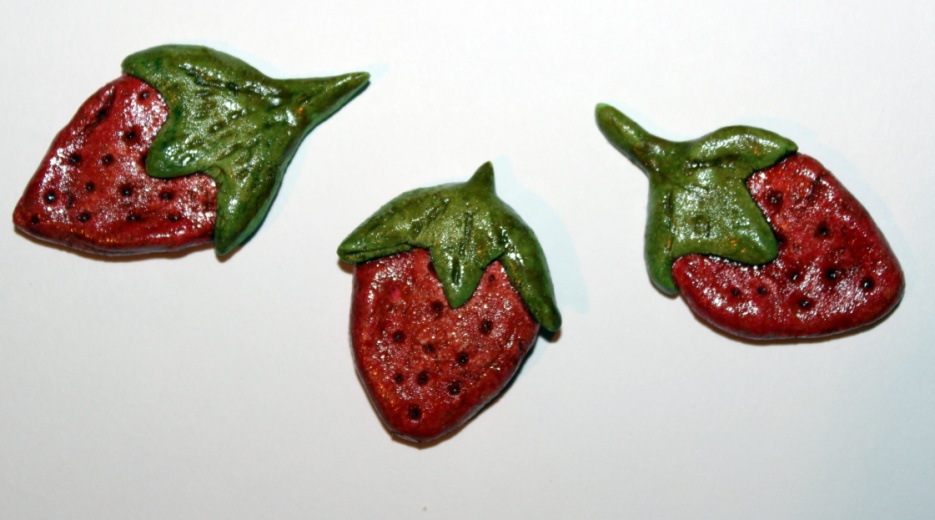 Внимание!  Тесто можно сразу не делать цветным. Покрывать краской после сушки или до неё.
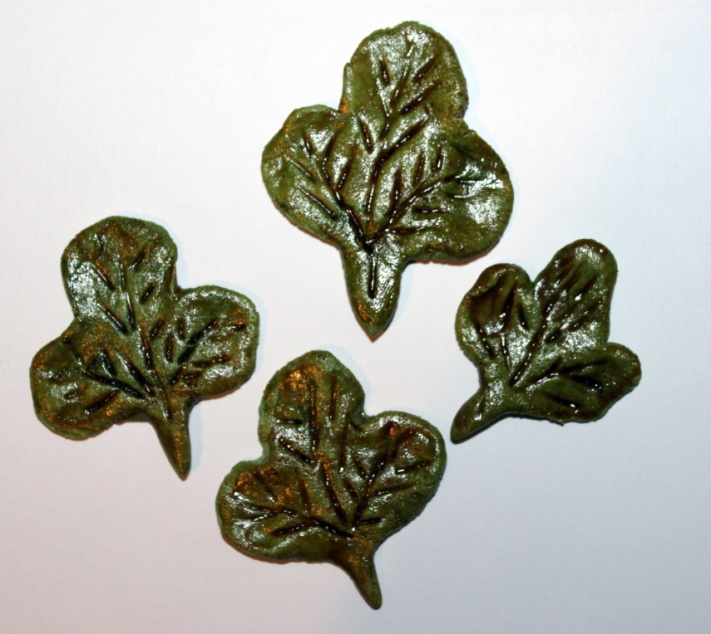 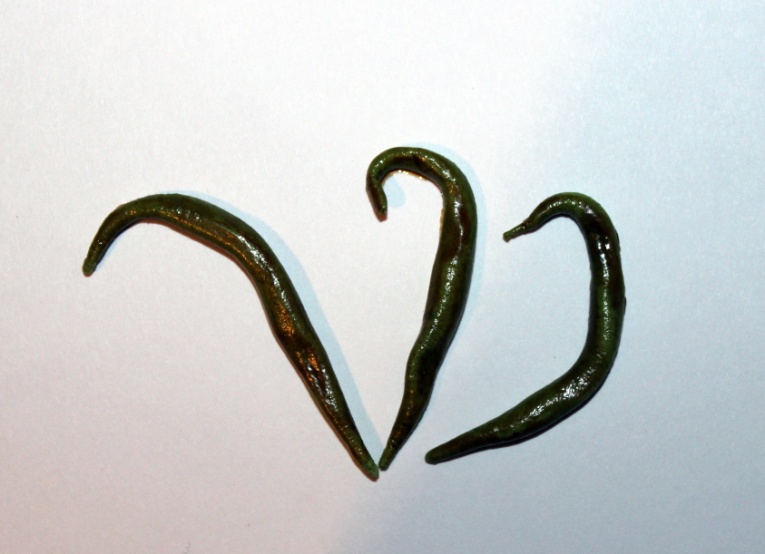 Оформление работы
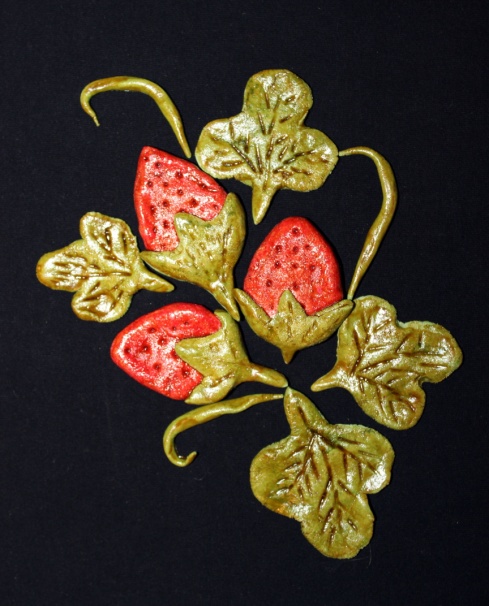 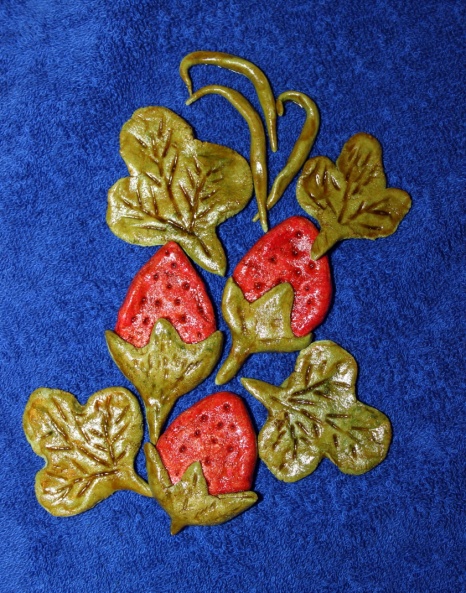 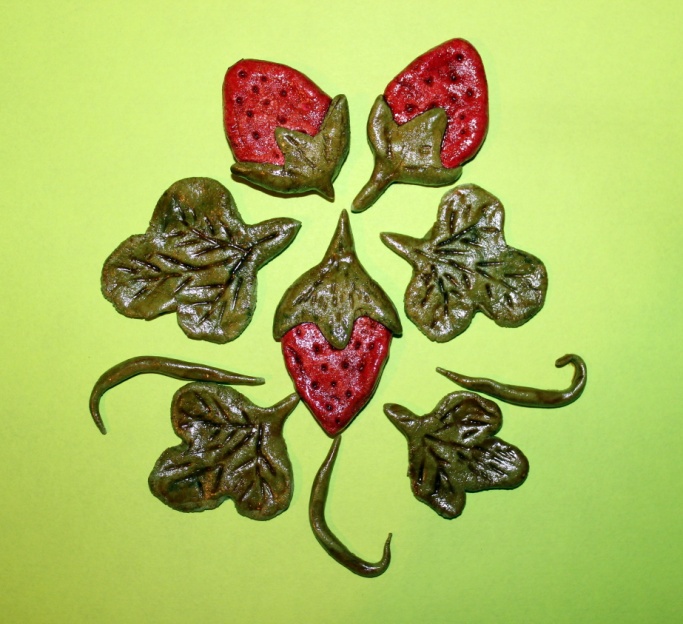 8.Собрать композицию
9.Приклеить на основу  в рамке.
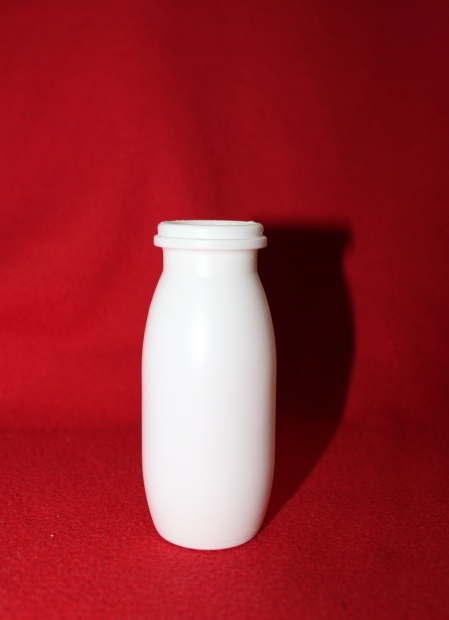 Ваза из мягкой бумаги.
1. Берём пластиковую или стеклянную бутылочку, банку из под кофе.
2.Приготовим салфетки или туалетную бумагу, лак.
3.В миску с водой рвём кусочки бумаги.
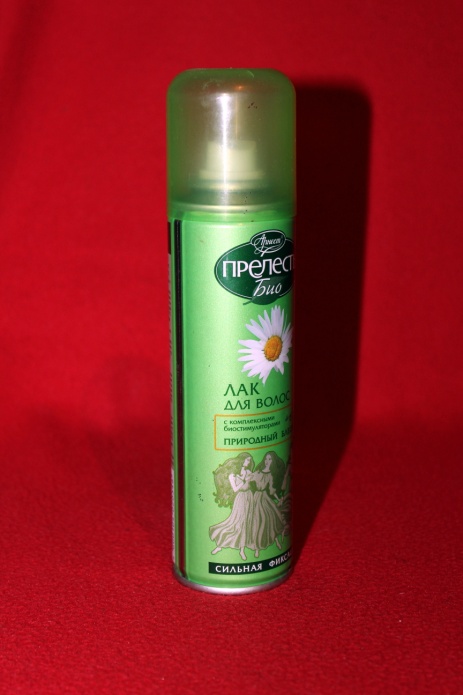 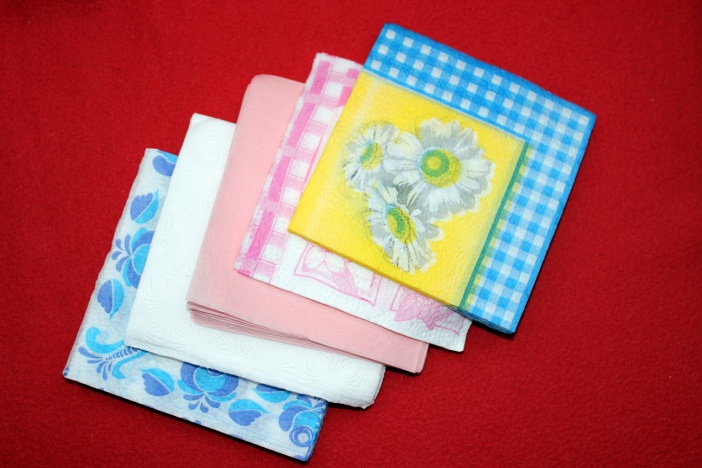 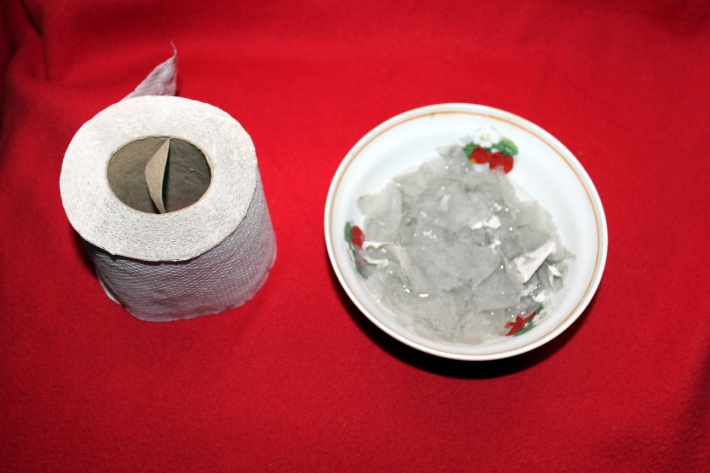 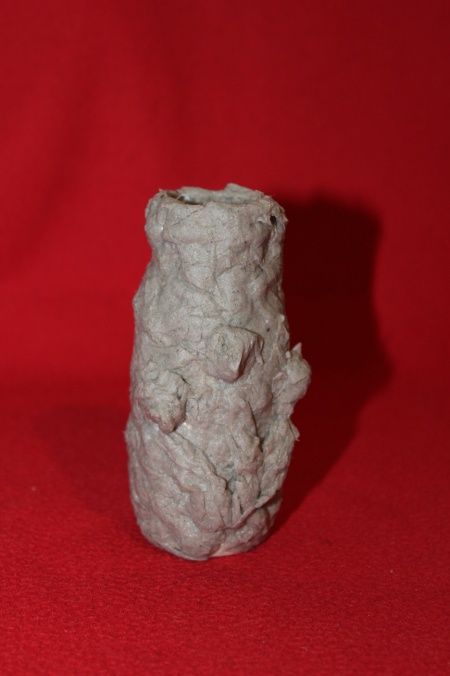 4.Выжимаем бумагу и обклеиваем бутылочку. Можно сделать лепнину.
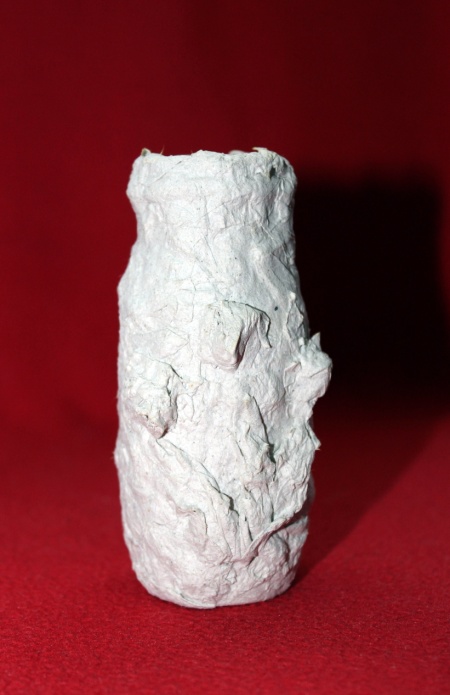 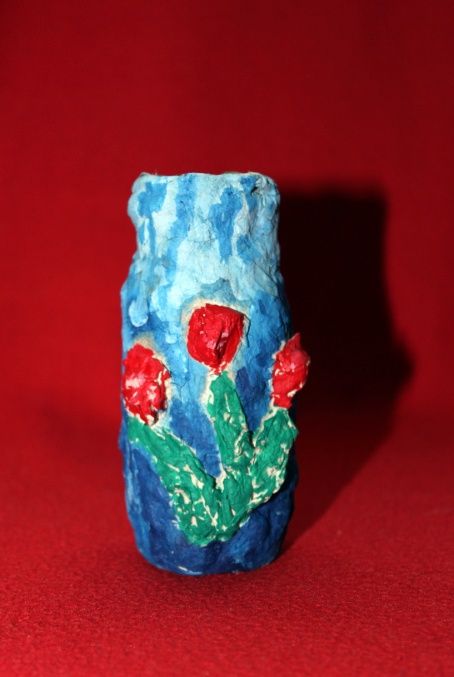 5.Сушим изделие при комнатной температуре.
6.Раскрашиваем его акварелью, гуашью,
7. Высушенное изделие покрываем  лаком
Образцы готовых  ваз.
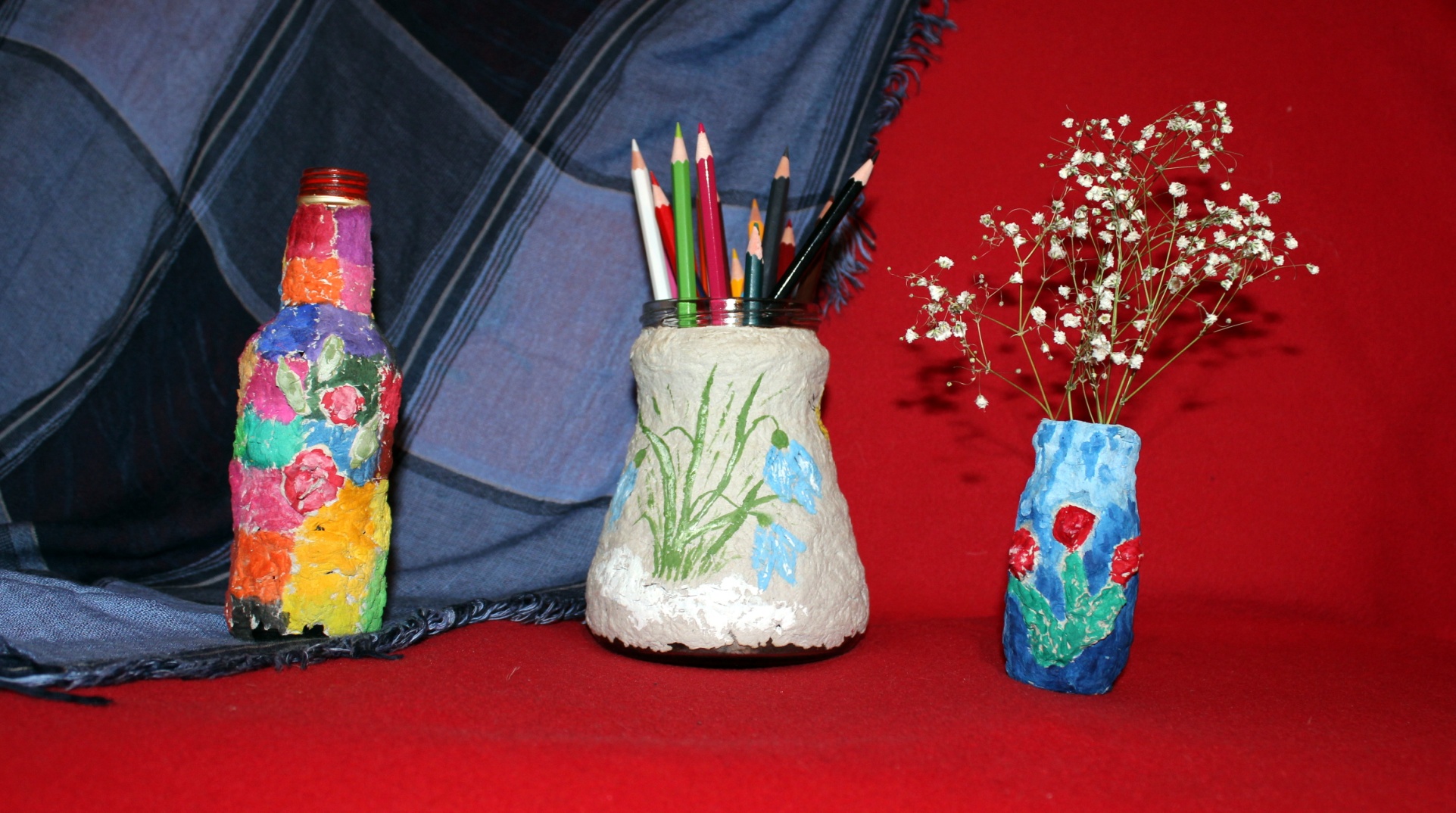